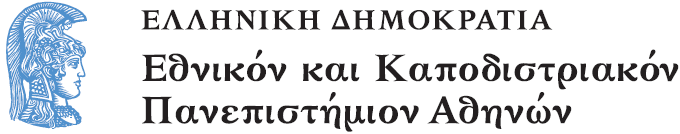 Το Εικονογραφημένο Βιβλίο στην Προσχολική Εκπαίδευση
Ενότητα 2.1: Μυθολογία

Αγγελική Γιαννικοπούλου
Τμήμα Εκπαίδευσης και Αγωγής στην Προσχολική Ηλικία (ΤΕΑΠΗ)
Διδακτική Πρακτική
Διδακτική πρακτική: 
Καλλιόπη Καρδούλια.
Μυθολογικό θέμα: 
Ο Ήλιος.
Βιβλία: Ζαραμπούκα, Σοφία. Μυθολογία 6: Η Ηώς, ο Ήλιος, ο Φαέθων, η Σελήνη και ο Παν / Σοφία Ζαραμπούκα · εικονογράφηση Σοφία Ζαραμπούκα. - 8η έκδ. - Αθήνα : Κέδρος, 1997.
Φαέθων / διασκευή Μενέλαος Στεφανίδης · εικονογράφηση Γιάννης Στεφανίδης. - 7η έκδ. - Αθήνα: Σίγμα, 1995.
Εισαγωγή
Στη θεματική αυτή με αφορμή την περιοχή στην οποία βρίσκεται το νηπιαγωγείο (Ηλιούπολη) ασχοληθήκαμε με το μύθο του Ήλιου στην αρχαία Ελλάδα. Πιο συγκεκριμένα, με τις δραστηριότητες που θα παρουσιαστούν παρακάτω στόχος μας ήταν να δούμε τι είναι ο ήλιος στην πραγματικότητα και πώς τον ερμήνευσαν οι αρχαίοι Έλληνες με ένα μύθο.
Δημιουργώντας μάσκες ήλιου και αλόγου (1/2)
Αρχικά δημιουργήσαμε μάσκες ήλιου και αλόγου, τις οποίες έκοψαν και χρωμάτισαν τα παιδιά. Μιας και βρισκόμασταν στην εβδομάδα της αποκριάς, οι μάσκες αποτελούσαν ένα επίκαιρο θέμα.
Δημιουργώντας μάσκες ήλιου και αλόγου (2/2)
Συζήτηση (1/2)
Έχοντας ετοιμάσει τις μάσκες μας ξεκινήσαμε τη συζήτηση σχετικά με την περιοχή που μένουν τα παιδιά, την Ηλιούπολη. Ποια είναι και γιατί λέγεται έτσι; Μιλήσαμε λίγο και για άλλες τέτοιες πόλεις, πραγματικές ή φανταστικές, όπως την Αργυρούπολη, τη Ντενεκεδούπολη, την Παραμυθούπολη. Είπαμε πως η Ηλιούπολη είναι η πόλη του ήλιου.
Συζήτηση (2/2)
Συζητήσαμε για τον πλανήτη αυτόν, που είναι το κέντρο του ηλιακού μας συστήματος, και τα παιδιά μου είπαν χαρακτηριστικά ότι βγάζει πολύ φως και ζέστη κι ότι καίει πολύ.
Το γαϊτανάκι των πλανητών
Έπειτα, παίξαμε το «γαϊτανάκι των πλανητών» με μουσική το «Καλημέρα ήλιε», του Μάνου Λοΐζου. 
Στη μέση στεκόταν το παιδί-ήλιος.
Ανάγνωση του βιβλίου
Στη συνέχεια, γυρίσαμε στην τάξη και είπα στα παιδιά ότι θα διαβάσουμε μια ιστορία για το πώς έβλεπαν οι αρχαίοι Έλληνες τον ήλιο. Τους εξήγησα ότι τον είχαν κάνει θεό, και συγκεκριμένα το θεό του φωτός και είχαν φτιάξει ένα μύθο γι’ αυτόν για να εξηγήσουν την εναλλαγή μέρας-νύχτας.
Μετά την ανάγνωση
Μετά την ανάγνωση του βιβλίου, τα παιδιά έδειξαν με το σώμα τους το ταξίδι του ήλιου: όταν κοιμάται, όταν ξυπνάει.
Αναπαριστώντας το άρμα του ήλιου (1/2)
Μετά βγήκαμε στην αυλή για να αναπαραστήσουμε το άρμα του ήλιου: Ήλιοι και άλογα.
Αναπαριστώντας το άρμα του ήλιου (2/2)
Μπρος τα άλογα και πίσω οι ήλιοι, ξεκινήσαμε το ταξίδι από την ανατολή στη δύση, πηγαίνοντας από τη μία άκρη της αυλής ... στην άλλη, και από τη μέρα … στη νύχτα.
Τελικά
Τελικά ο κινούμενος ήλιος των αρχαίων Ελλήνων, σήμερα αποδείχθηκε ότι παραμένει ακίνητος.
[1]
Χρηματοδότηση
Το παρόν εκπαιδευτικό υλικό έχει αναπτυχθεί στo πλαίσιo του εκπαιδευτικού έργου του διδάσκοντα.
Το έργο «Ανοικτά Ακαδημαϊκά Μαθήματα στο Πανεπιστήμιο Αθηνών» έχει χρηματοδοτήσει μόνο την αναδιαμόρφωση του εκπαιδευτικού υλικού. 
Το έργο υλοποιείται στο πλαίσιο του Επιχειρησιακού Προγράμματος «Εκπαίδευση και Δια Βίου Μάθηση» και συγχρηματοδοτείται από την Ευρωπαϊκή Ένωση (Ευρωπαϊκό Κοινωνικό Ταμείο) και από εθνικούς πόρους.
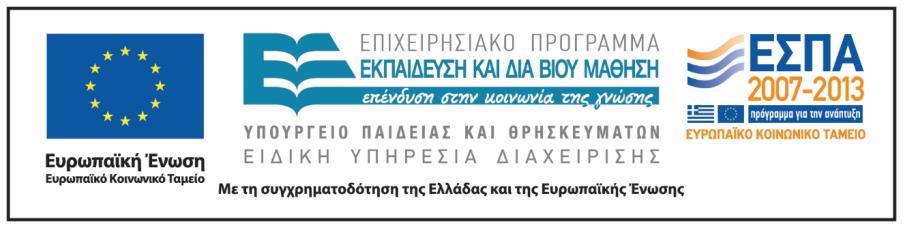 Σημειώματα
Σημείωμα Ιστορικού Εκδόσεων Έργου
Το παρόν έργο αποτελεί την έκδοση 1.0.
Σημείωμα Αναφοράς
Copyright Εθνικόν και Καποδιστριακόν Πανεπιστήμιον Αθηνών, Αγγελική Γιαννικοπούλου 2015. Καλλιόπη Καρδούλια, Αγγελική Γιαννικοπούλου. «Το Εικονογραφημένο Βιβλίο στην Προσχολική Εκπαίδευση. Μυθολογία. Ήλιος». Έκδοση: 1.0. Αθήνα 2015. Διαθέσιμο από τη δικτυακή διεύθυνση: http://opencourses.uoa.gr/courses/ECD5/.
Σημείωμα Αδειοδότησης
Το παρόν υλικό διατίθεται με τους όρους της άδειας χρήσης Creative Commons Αναφορά, Μη Εμπορική Χρήση Παρόμοια Διανομή 4.0 [1] ή μεταγενέστερη, Διεθνής Έκδοση. Εξαιρούνται τα αυτοτελή έργα τρίτων π.χ. φωτογραφίες, διαγράμματα κ.λπ.,  τα οποία εμπεριέχονται σε αυτό και τα οποία αναφέρονται μαζί με τους όρους χρήσης τους στο «Σημείωμα Χρήσης Έργων Τρίτων».
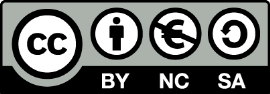 [1] http://creativecommons.org/licenses/by-nc-sa/4.0/ 

Ως Μη Εμπορική ορίζεται η χρήση:
που δεν περιλαμβάνει άμεσο ή έμμεσο οικονομικό όφελος από τη χρήση του έργου, για τον διανομέα του έργου και αδειοδόχο.
που δεν περιλαμβάνει οικονομική συναλλαγή ως προϋπόθεση για τη χρήση ή πρόσβαση στο έργο.
που δεν προσπορίζει στον διανομέα του έργου και αδειοδόχο έμμεσο οικονομικό όφελος (π.χ. διαφημίσεις) από την προβολή του έργου σε διαδικτυακό τόπο.

Ο δικαιούχος μπορεί να παρέχει στον αδειοδόχο ξεχωριστή άδεια να χρησιμοποιεί το έργο για εμπορική χρήση, εφόσον αυτό του ζητηθεί.
Διατήρηση Σημειωμάτων
Οποιαδήποτε αναπαραγωγή ή διασκευή του υλικού θα πρέπει να συμπεριλαμβάνει:
το Σημείωμα Αναφοράς,
το Σημείωμα Αδειοδότησης,
τη δήλωση Διατήρησης Σημειωμάτων,
το Σημείωμα Χρήσης Έργων Τρίτων (εφόσον υπάρχει),
μαζί με τους συνοδευτικούς υπερσυνδέσμους.
Σημείωμα Χρήσης Έργων Τρίτων
Το Έργο αυτό κάνει χρήση των ακόλουθων έργων:
Εικόνα 1: Ηλιακό Σύστημα, CC0 Public Domain, Pixabay.